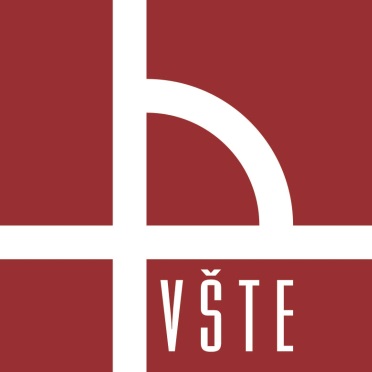 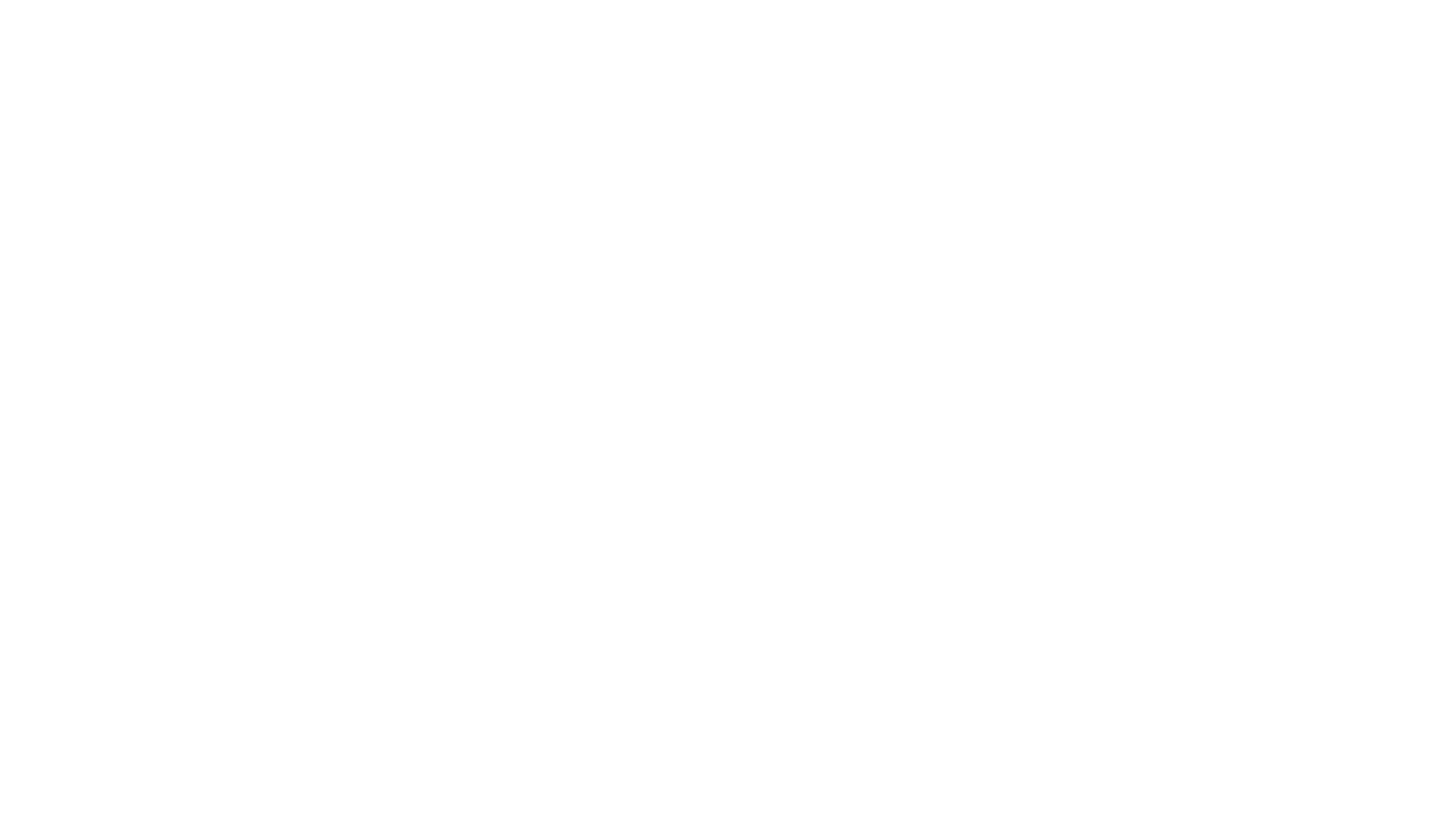 Vysoká škola technická a ekonomická 
v Českých Budějovicích 
Ústav technicko-technologický
Principy konstrukce dílů pro FDM/FFF aditivní výrobu
Autor práce: Filip Urban
Vedoucí práce: doc. Ing. Ladislav Socha, MBA, Ph.D.
2023
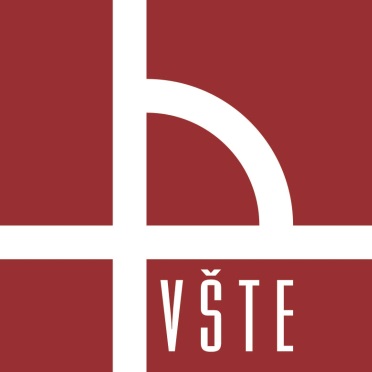 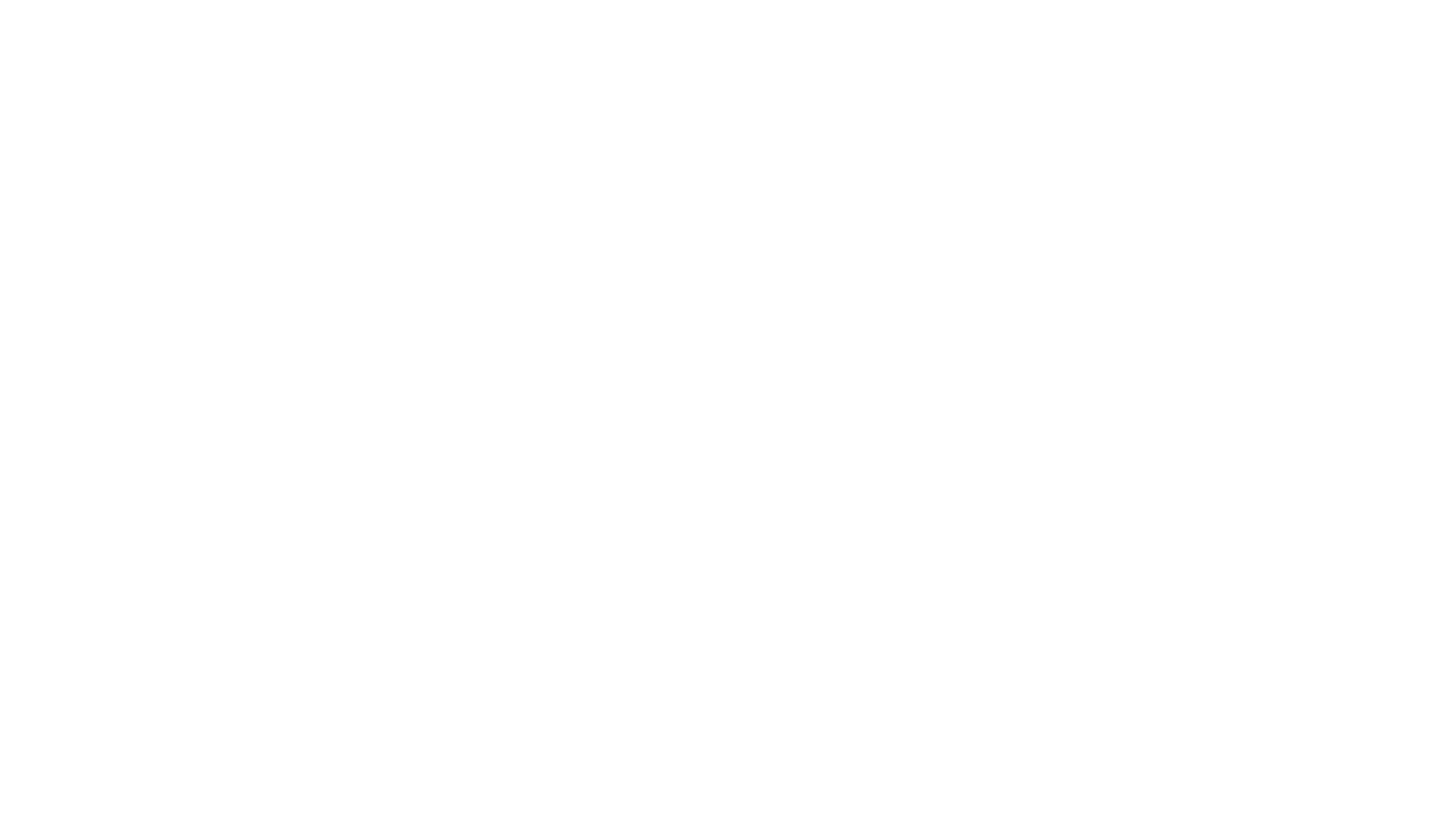 Motivace a důvody k řešení daného problému
Zájem o danou problematiku
Seznámení se s problematikou
Nedostatečné zpracování problematiky v česky psané literatuře
Využitelnost shrnutých zjištění v praxi
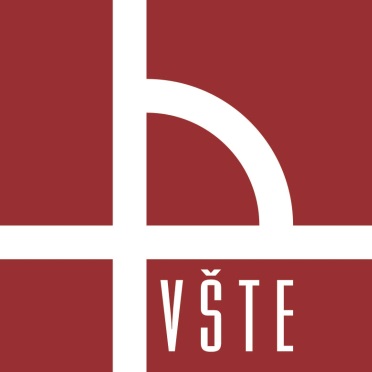 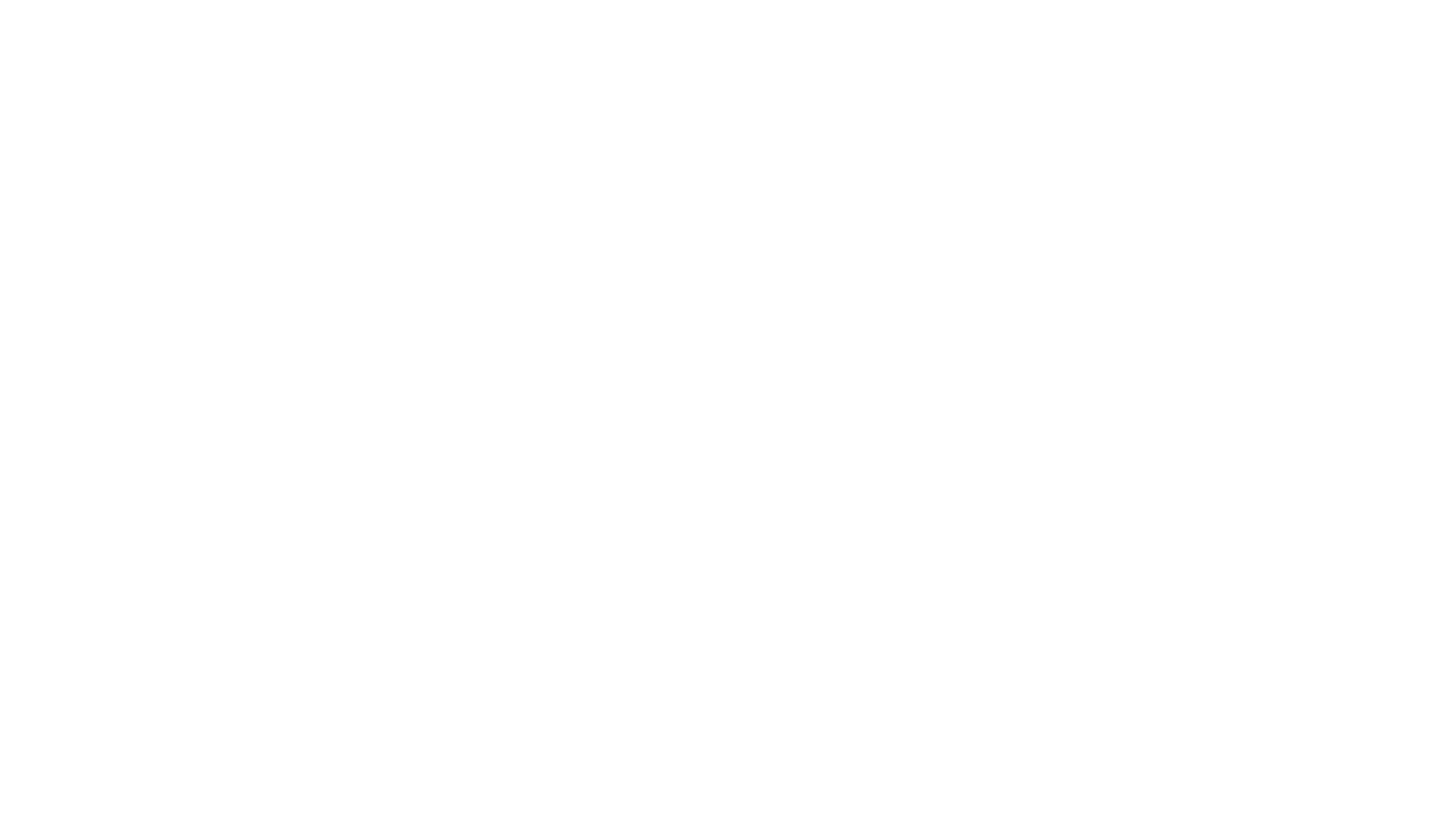 Cíl práce
Cílem bakalářské práce je získání nových a porovnání stávajících poznatků v oblasti principů konstrukce dílů pro výrobu aditivní technologií FDM/FFF. Při konstrukčním návrhu je nezbytně nutné uvažovat s vyrobitelností, a především přizpůsobit návrh plánované technologii výroby. Z tohoto důvodu existují principy konstrukce. U konvenčních způsobů jsou tyto principy velice dobře popsány, ale většinu nelze aplikovat pro aditivní výroby. Konstrukčním návrhem uzpůsobeným pro aditivní výrobu lze dosáhnout časové, materiálové a tím pádem i finanční úspory. Samotný konstrukční návrh má také nemalý vliv na výslednou kvalitu zhotoveného dílu. Součástí práce je popsání konkrétních principů včetně výhod z nich vyplívajících.
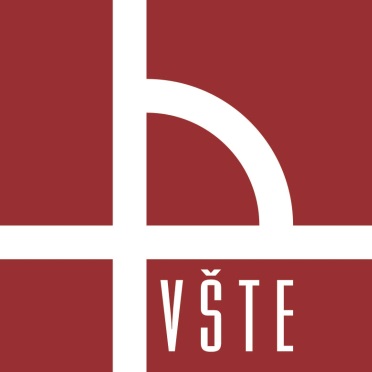 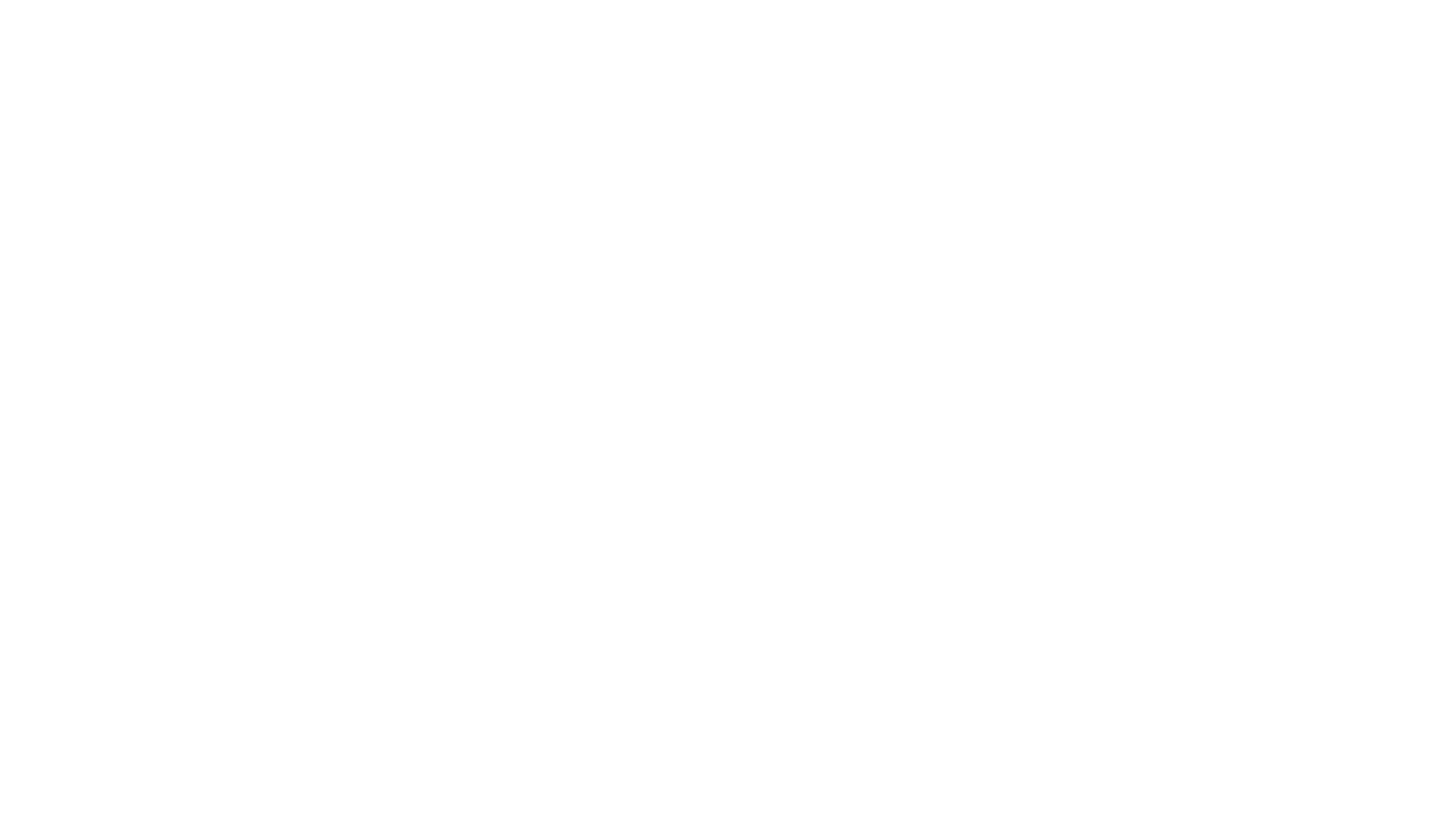 Hypotézy a výzkumné otázky
Výzkumná otázka 1: Jaký vliv bude mít orientace modelu na jeho pevnost v tahu?
Hypotéza 1: Orientací jednotlivých vrstev tisknutého zkušebního vzorku lze ovlivnit jeho pevnost v tahu. 
Výzkumná otázka 2: Jak lze vyřešit konstrukční překážky, které nastávají v průběhu návrhu modelu?
Hypotéza 2: Správnou volbou konstrukčního řešení lze ušetřit materiál.
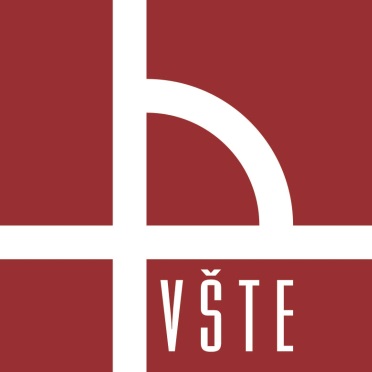 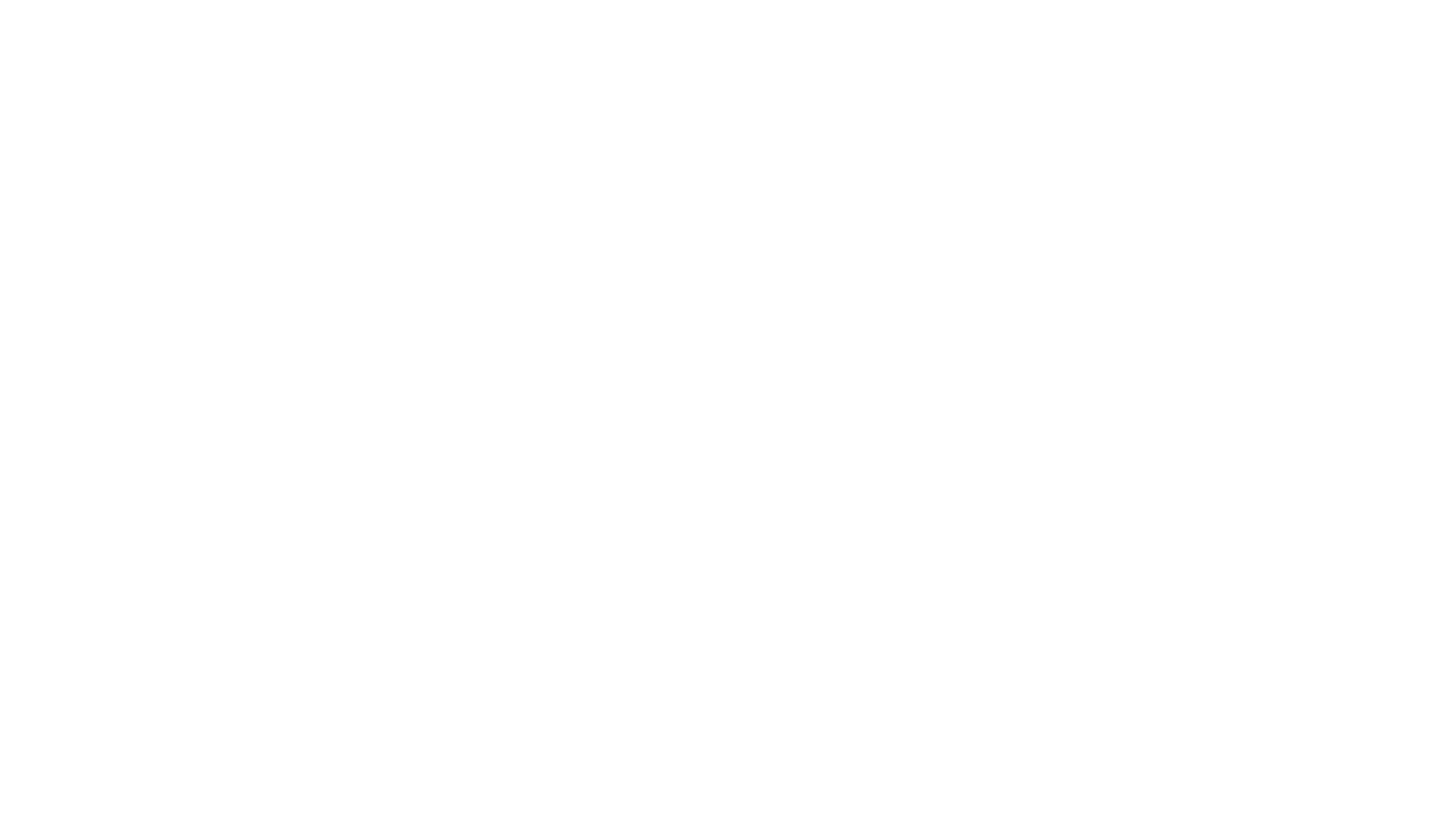 Úvod do problému
Technologie 3D tisku
FDM/FFF technologie tisku
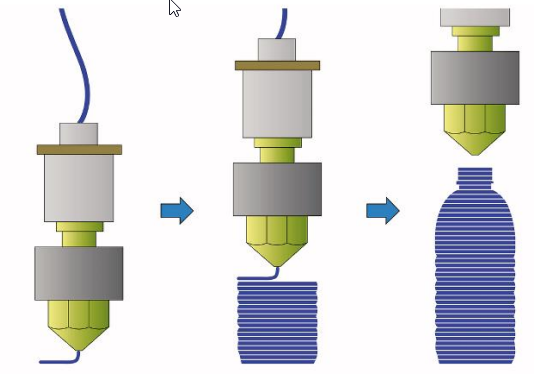 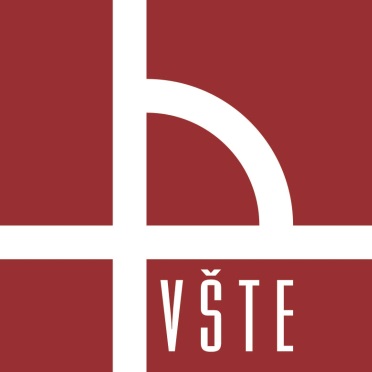 Konstrukce, modelování a slicování
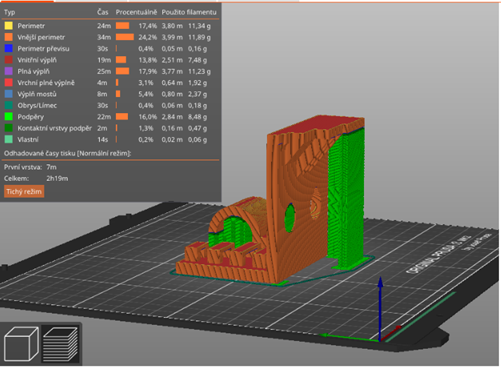 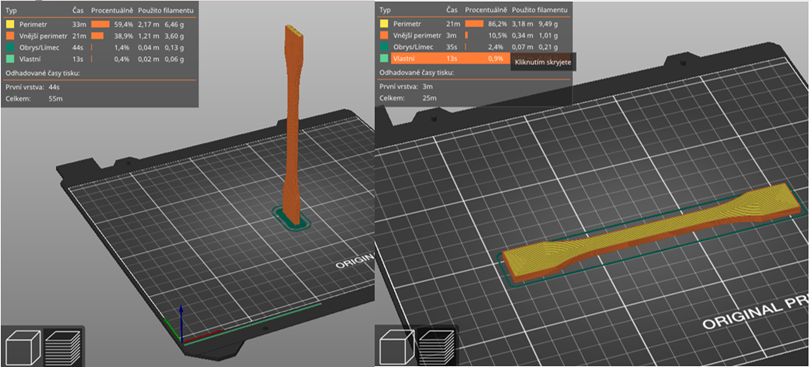 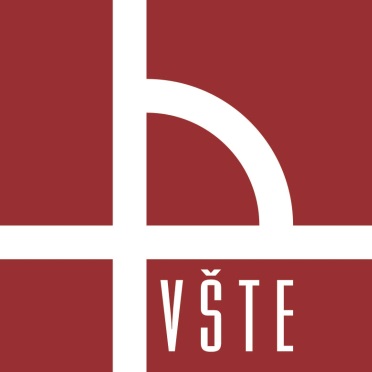 Dosažené Výsledky
Vzorek orientovaný
Vzorek orientovaný
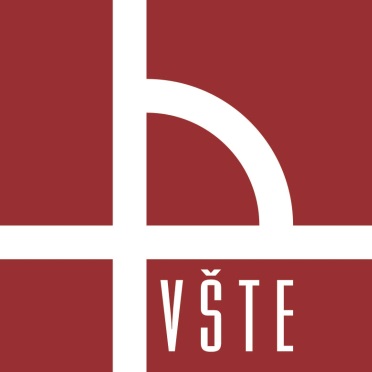 Dosažené výsledky
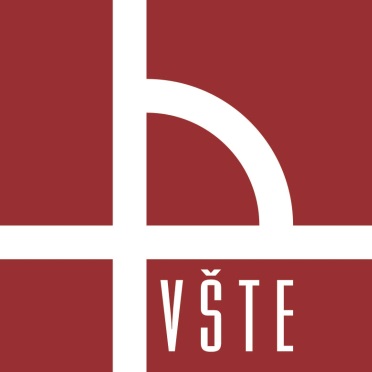 Dosažené výsledky
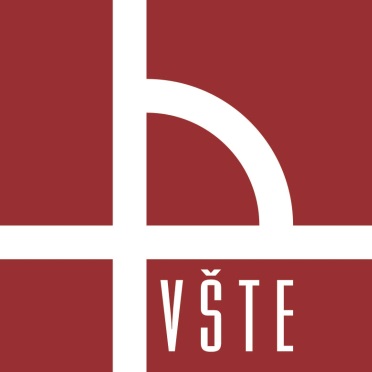 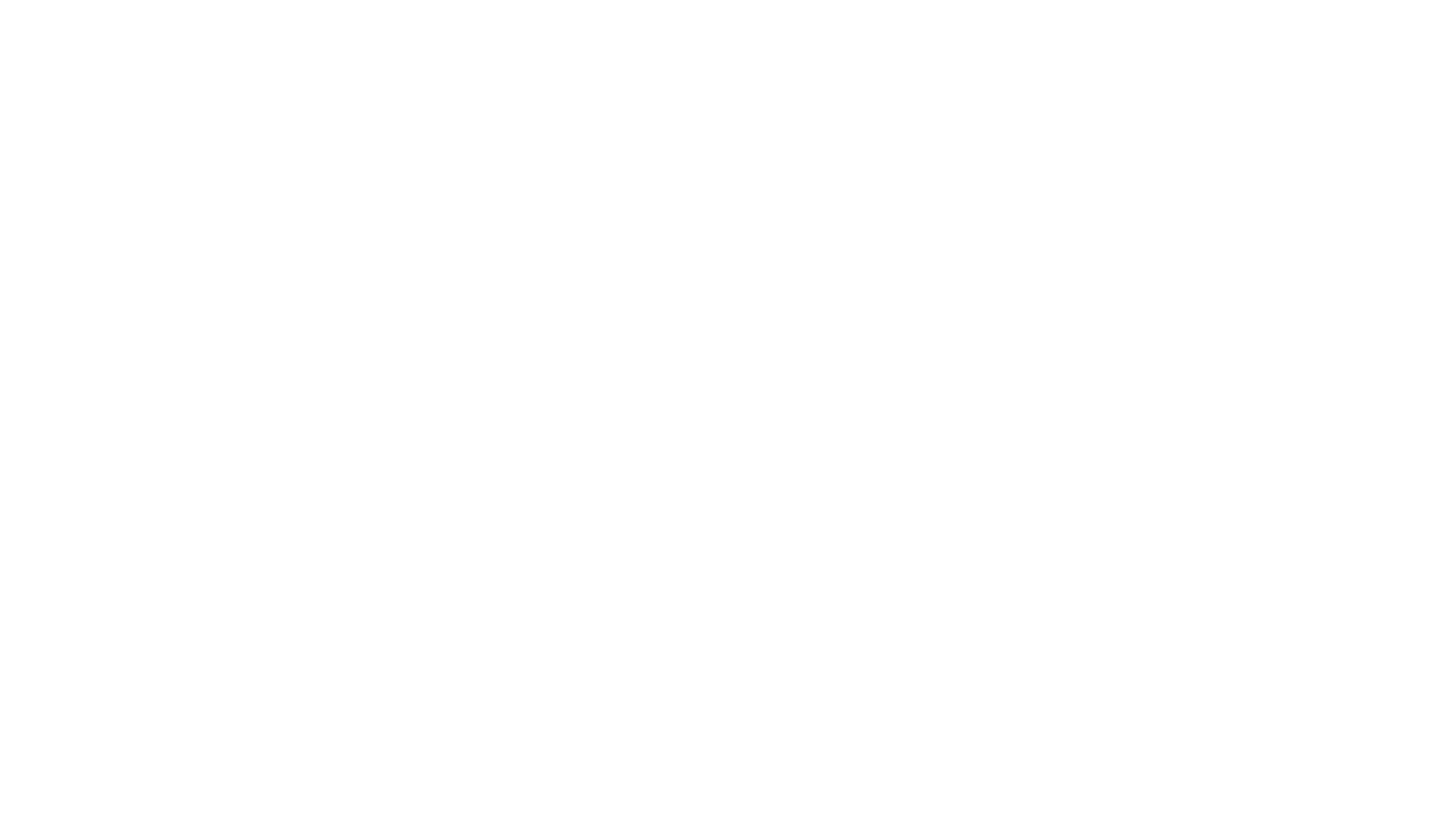 Přínos práce
Návod pro volbu vhodného konstrukčního řešení převisů a otvorů
Podmínky vzniku přemostění
Podmínky vzniku šikmých stěn
Návod pro vhodnou orientaci tisknutého modelu
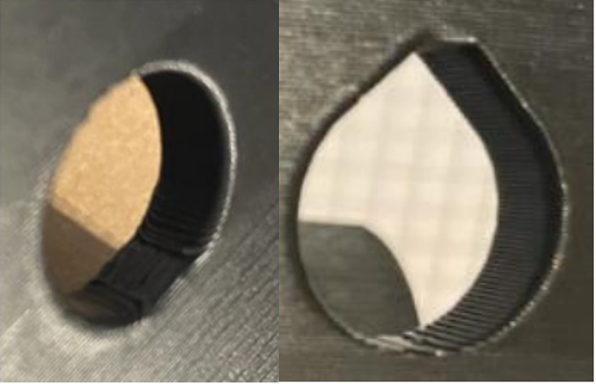 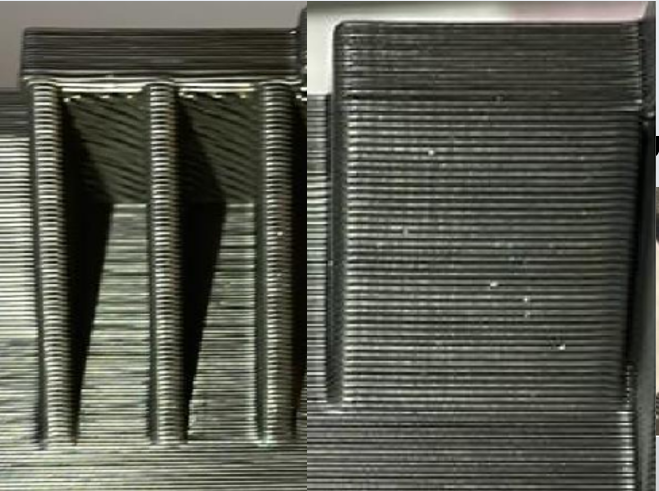 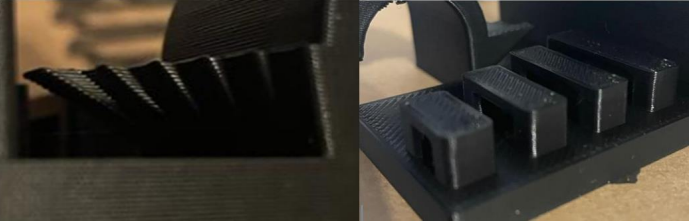 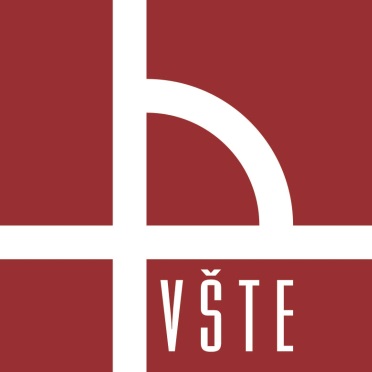 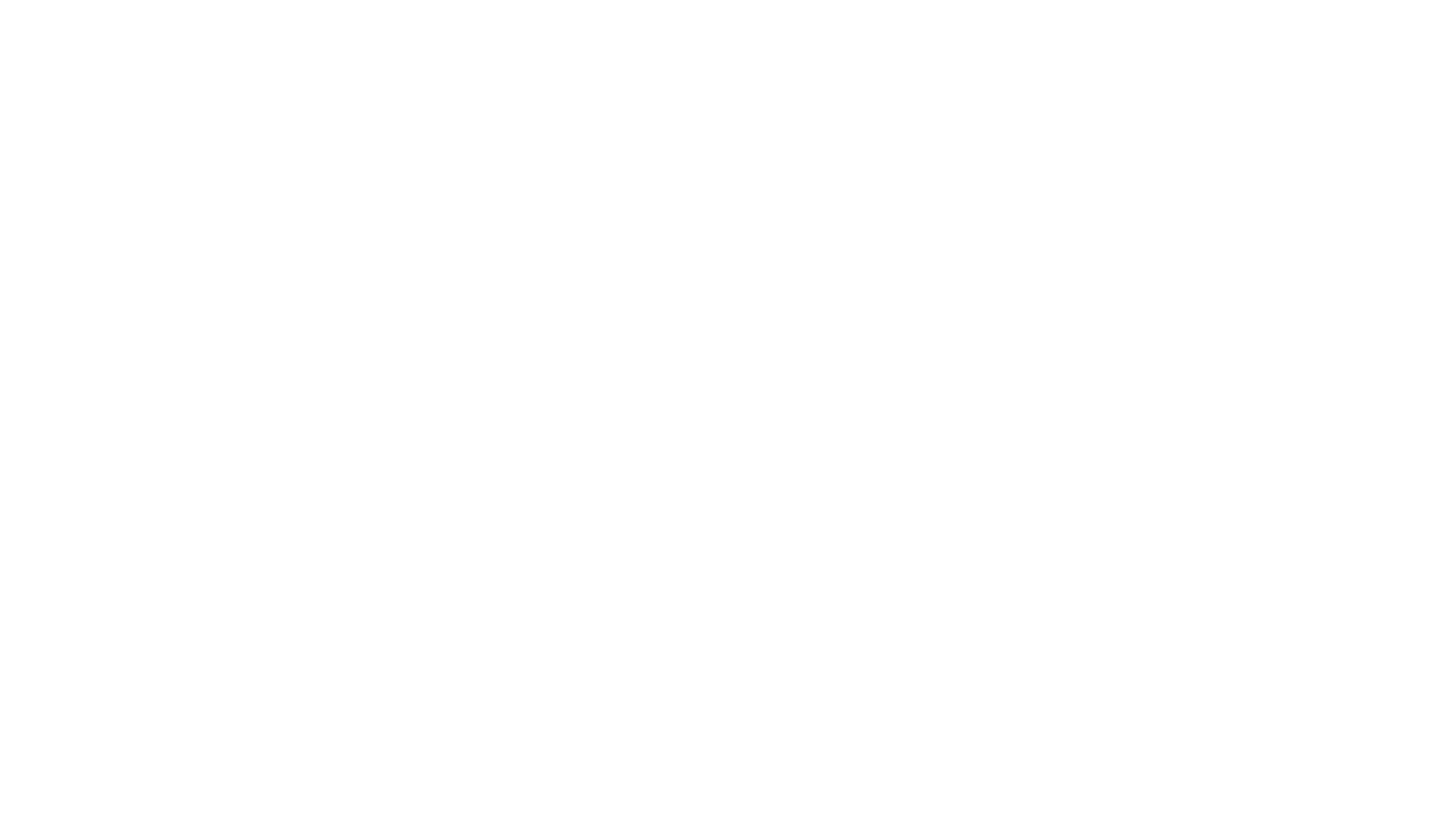 Shrnutí práce
Úvod do teorie
Konstrukce, modelování a slicování zkušebních součástí
Tahová zkouška
Shrnutí zásad konstrukce 3D tištěných součástí
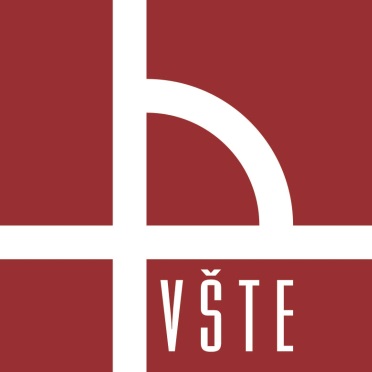 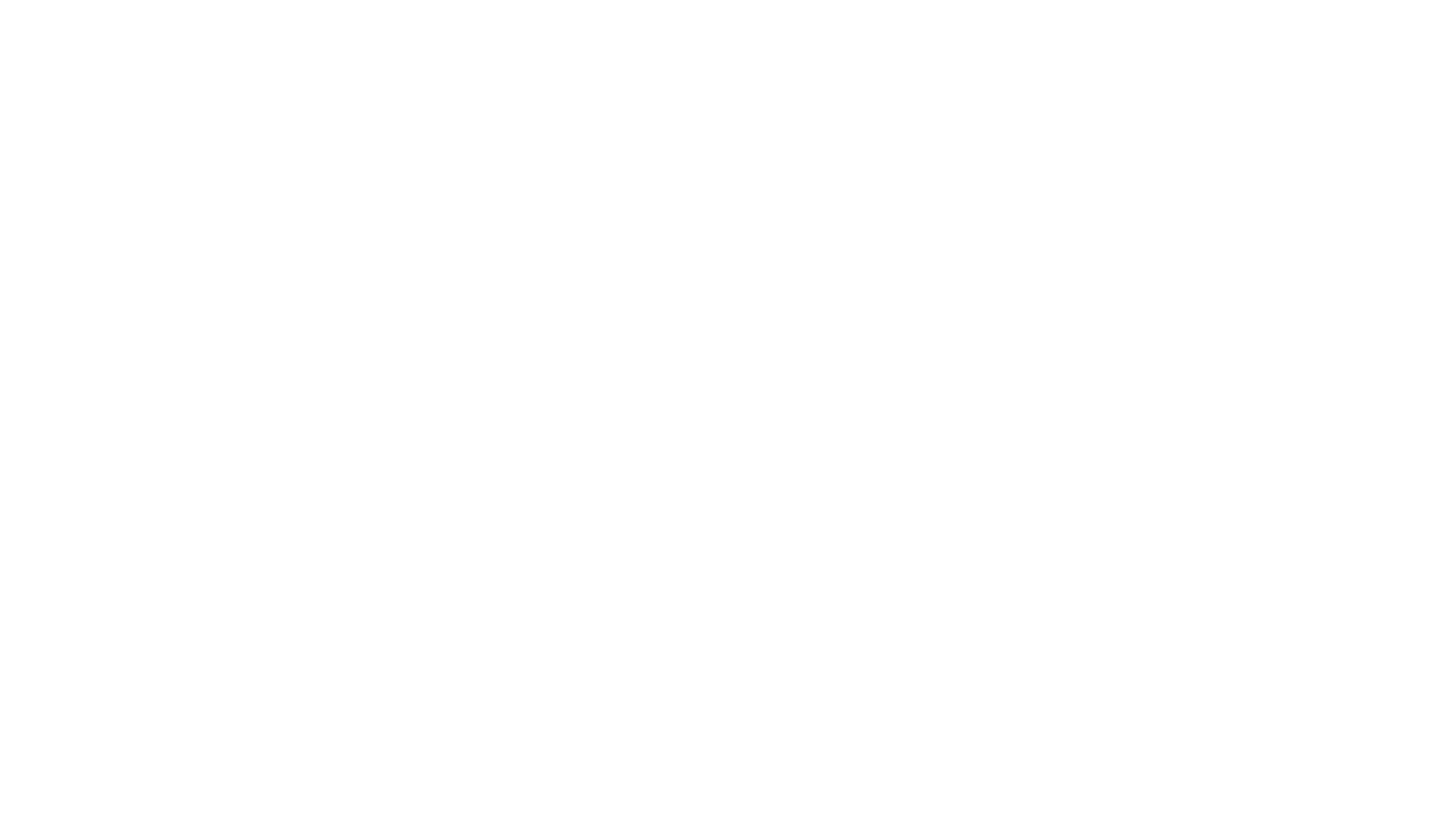 Děkuji za pozornost
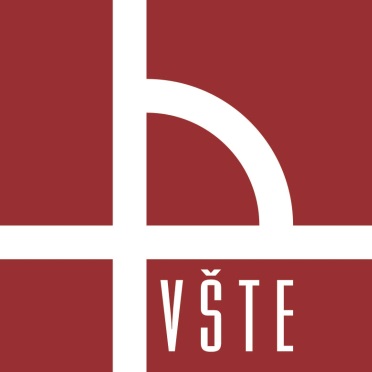 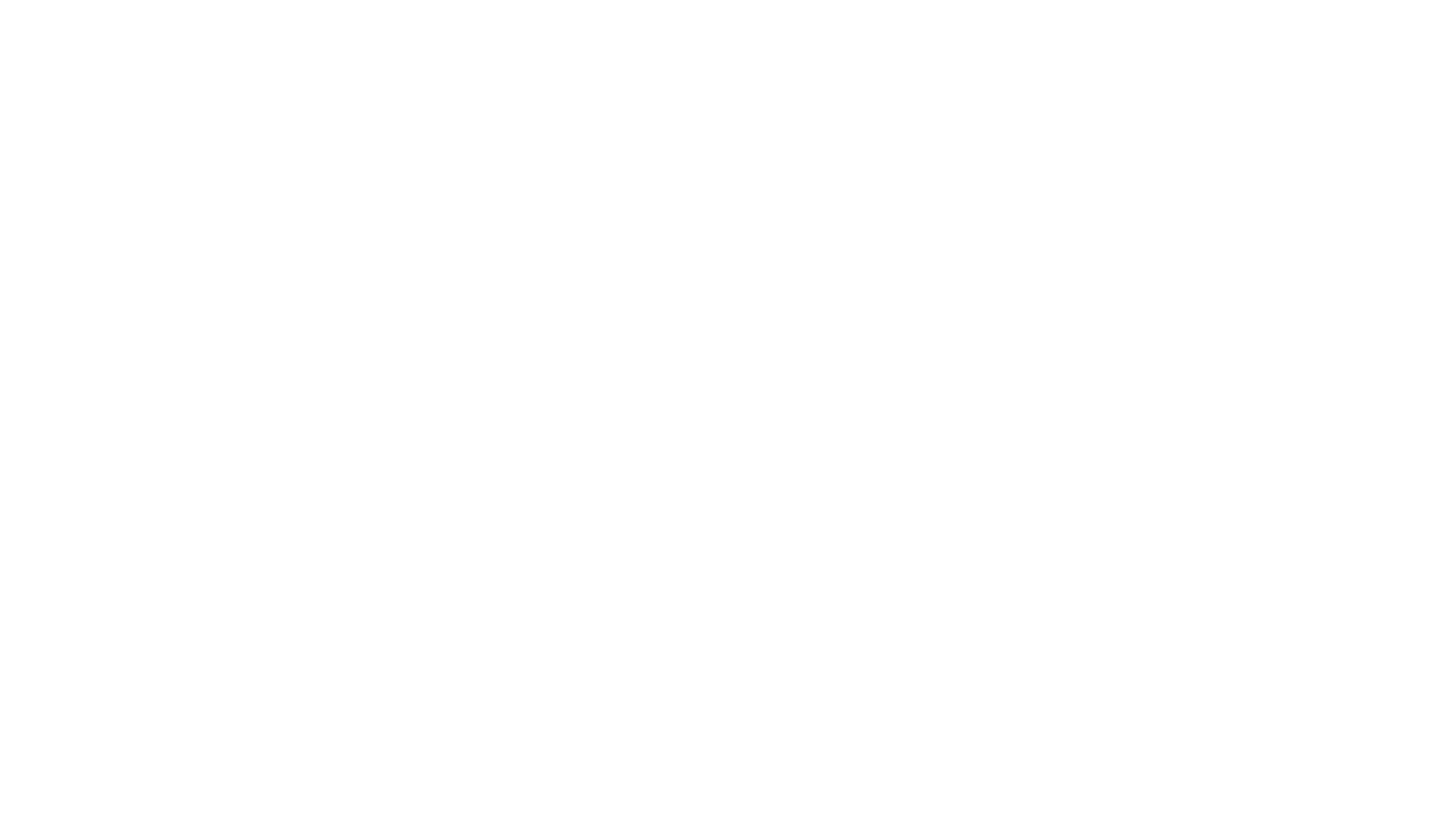 Odpovědi na dotazy
Jakým způsobem se nakládá s odpadním materiálem vznikajícím při výrobě? Je možné tento materiál recyklovat pro další použití?
Recyklace termoplastů
Recyklace přímo pomocí 3D tisku
Jakou z popsaných výhod principů konstrukce pro aditivní výrobu shledáváte jako nejpřínosnější pro využití v praxi? 
Funkčnost (pevnost), úspora materiálu